The Title of the Paper in VEH2025 International Conference on Vibration and Energy Harvesting Applications (30 point font, bold letters)
Names of the Authors (24 point font, bold letters, one line only)
Authors’ Affiliation(s) (20 point font, one line only)
IV. Experiments
This is the template for preparation of posters for International Conference on Vibration and Energy Harvesting Applications (VEH2025) . Please use this document as a sample of the conference poster. 

Vibration energy harvesting technology is an interdisciplinary field and has attracted significant attention from both academia and industry toward green and renewable energy and self-powered systems over the past decade.

VEH 2025 aims to provide an international platform for researchers from all over the world to exchange ideas to advance the development of the related technologies. All innovative research works related to vibration analysis, energy harvesting, their applications, and results on the mechanical design, optimization, dynamics, power management circuits and systems, MEMS technology, nano technology, new materials, self-powered IoT applications, and other related areas are welcome.
Abstract  (22-point font, bold letters)
Please use this document as a template to form the poster in which you can type your own text. (17-point font, single-spaced) and paste figures.
Keywords (22-point font, bold letters)
VEH2025, Vibration, Energy Harvesting. (one line if possible)
I. Introduction (22-point font, bold letters )
This is the template for preparation of posters for International Conference on Vibration and Energy Harvesting Applications (VEH2025) . Please use this document as a sample of the conference poster. 

Onsite Poster Board Dimensions: Each poster board measures 980 mm x 1390 mm (3.2 ft x 4.5ft) and is mounted vertically.

Recommended Size of Poster: A0-sized (841 mm x 1189 mm / 2.76 ft. x 3.9 ft.) paper and in Portrait only.
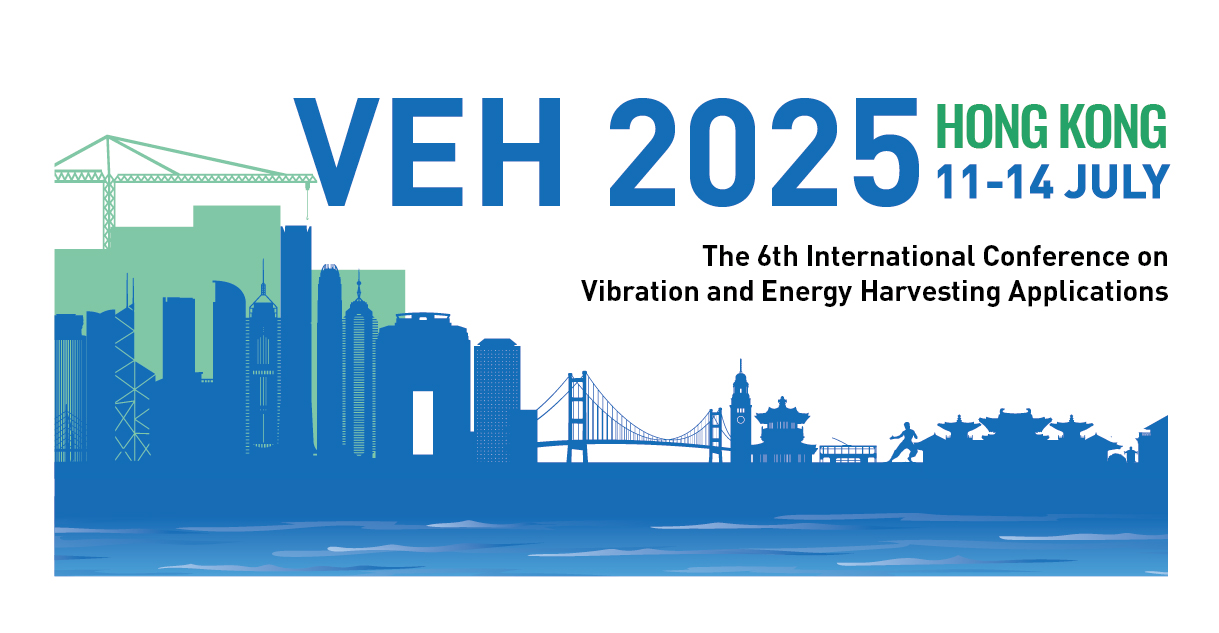 II. Principle (22-point font, bold letters )
Describe the basic principle of your research works here.
Fig. 3.  Title of the Figure. (16 point font)
III. Theoretical Modelling
This is the template for preparation of posters for VEH2025.  Please use this 
document as a sample of the conference poster.
V. Results and Analyses
You may check out the following hotels for off-campus accommodation. Room has to be reserved on your own via their official website; and you have to arrange your own transportation to the conference venue.

1. Crowne Plaza Hong Kong Kowloon East, Tseung Kwan O
2. Vega Suites, Tseung Kwan O
3. WM Hotel, Sai Kung
4. Hotel Cozi Harbour View, Kwun Tong

Visas are not required for short-term visitors from the following countries: U.S.A., Canada, Britain, France, Germany, Spain, Italy, Philippines, Thailand, Japan, South Korea, Singapore, India, Israel. Visitors from other countries should check with their local consulates.
A. Template of Figures and Tables (20-point font)
More Figures and Tables are preferred for your poster to present your 
outstanding works in VEH2025.
(1)
(2)
Fig. 1.  Title of the Figure. (16 point font)
Fig. 2.  Title of the Figure. (16 point font)
B. Template of Tables
Table I. Heading of the Table. (16 point font)
VI. Conclusion
We look forward to see you in Hong Kong!
References (Optional)
[1] X.Y. Cole, Enter main references here, VEH2025, Jul. 11-14, 2025.
[2] X.Y. Cole, How to prepare the poster in VEH, VEH, vol. 3, no. 1, pp. 1-4, 2025.
• Enter your acknowledgements or sponsors here. (Optional)   (14 point font)
Author email: XXX@XX.XX
International Conference on Vibration and Energy Harvesting Applications, Hong Kong, China, 11-14 July 2025